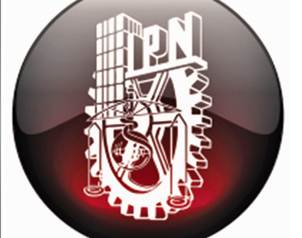 Instituto Politécnico Nacional

Escuela Superior de Comercio y Administración

Unidad Santo Tomás




Curso “Taller de manejo de bases de datos”



Profesor Giacomo Chávez Romero
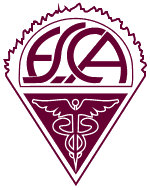 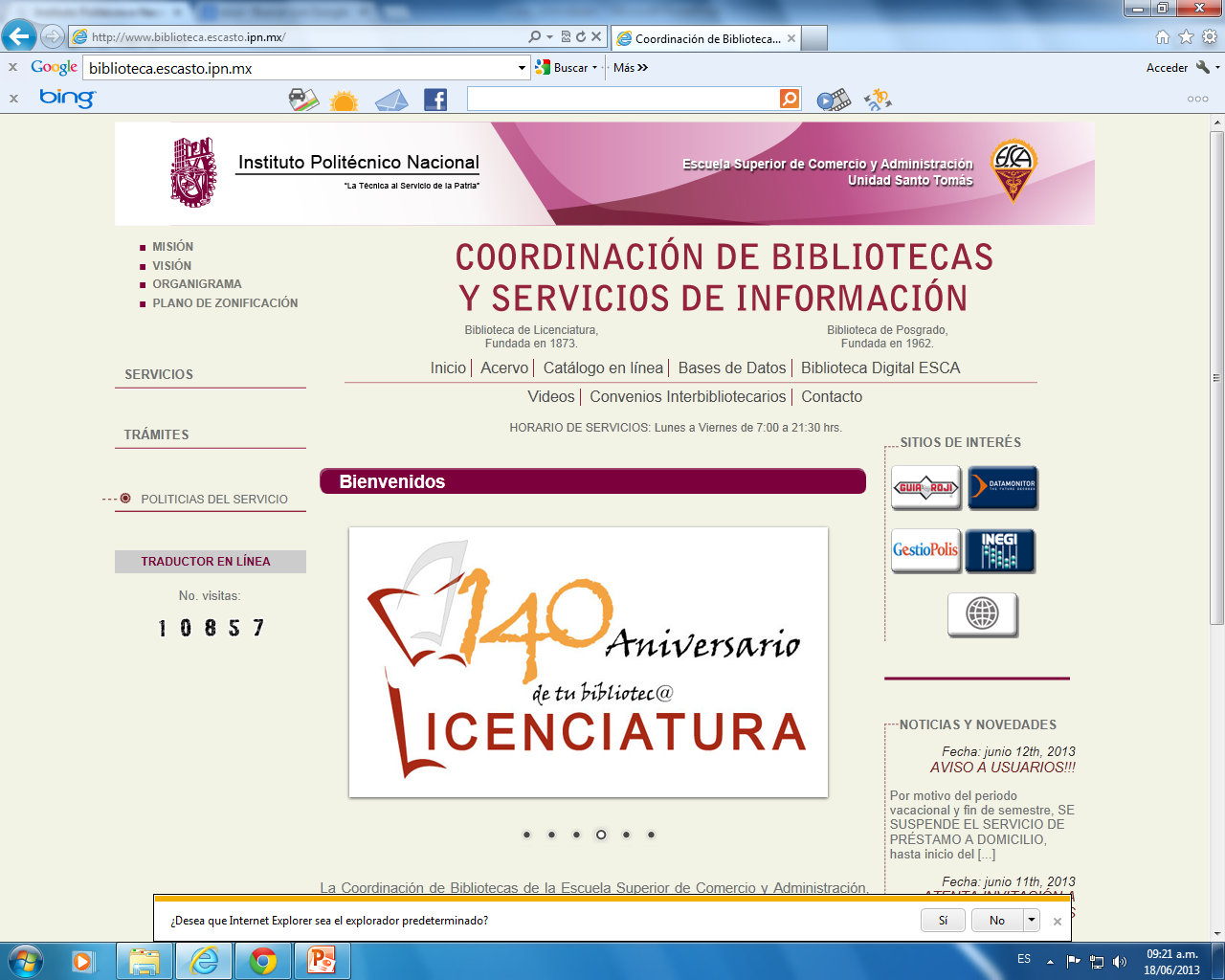 Búsqueda de libro por autor
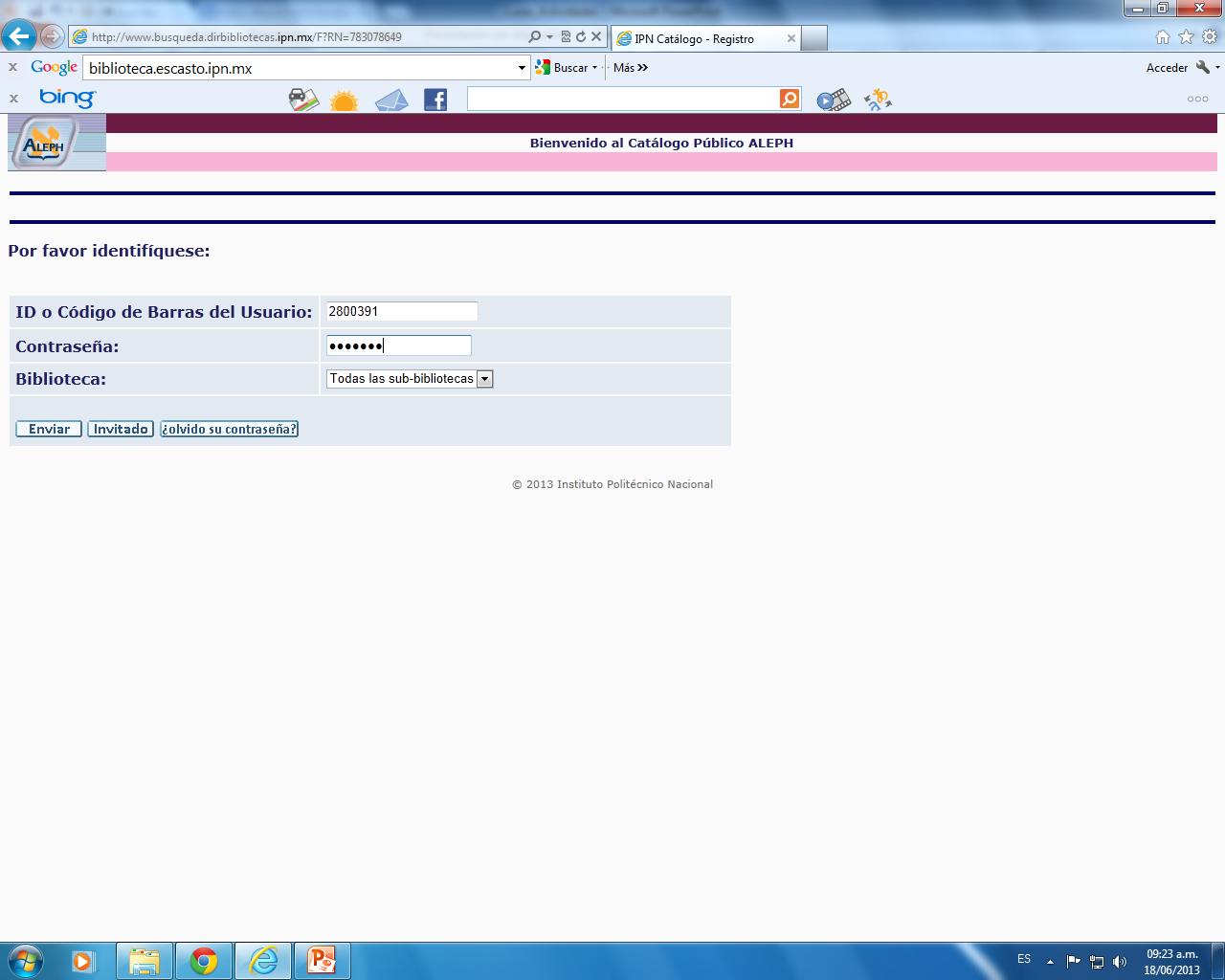 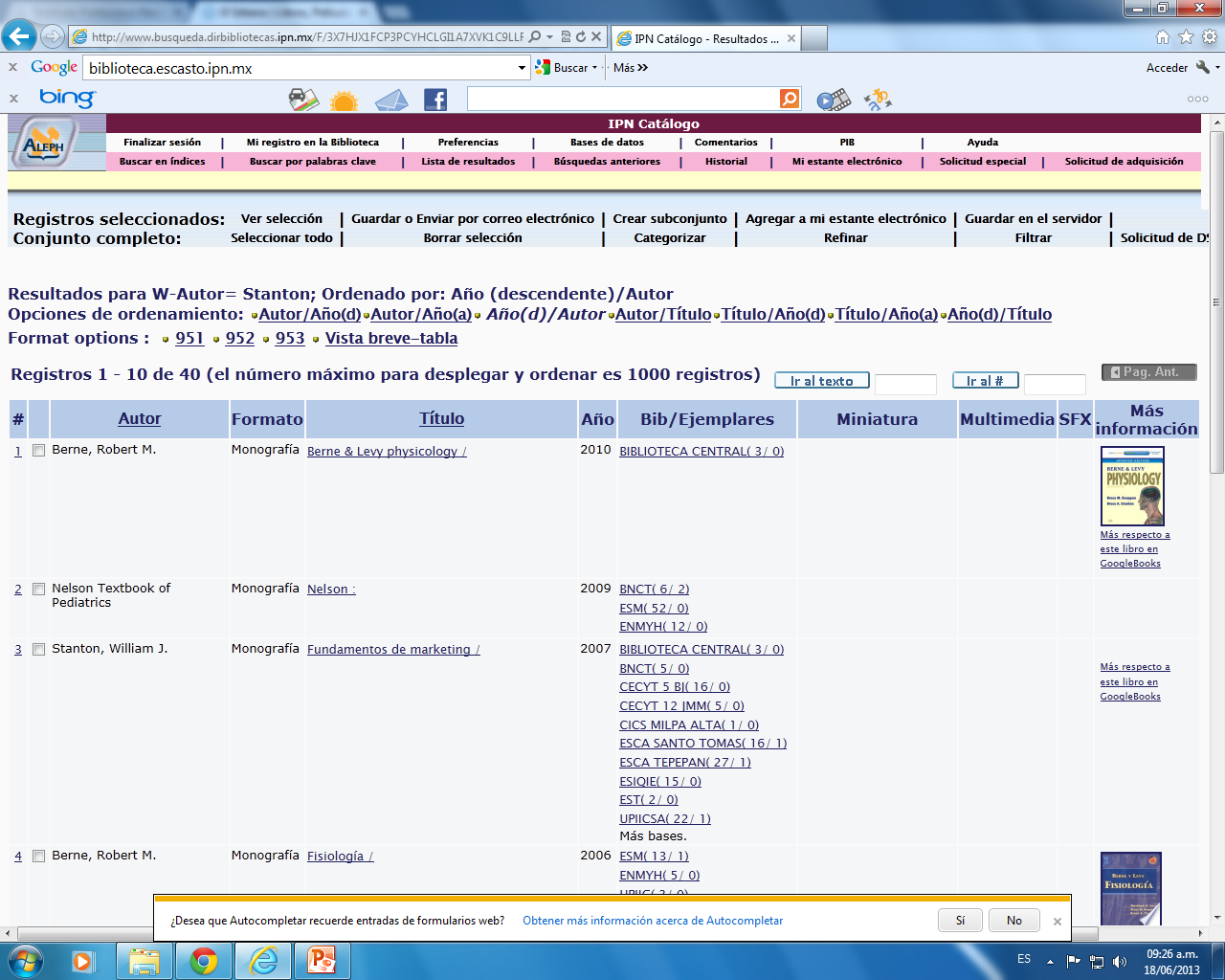 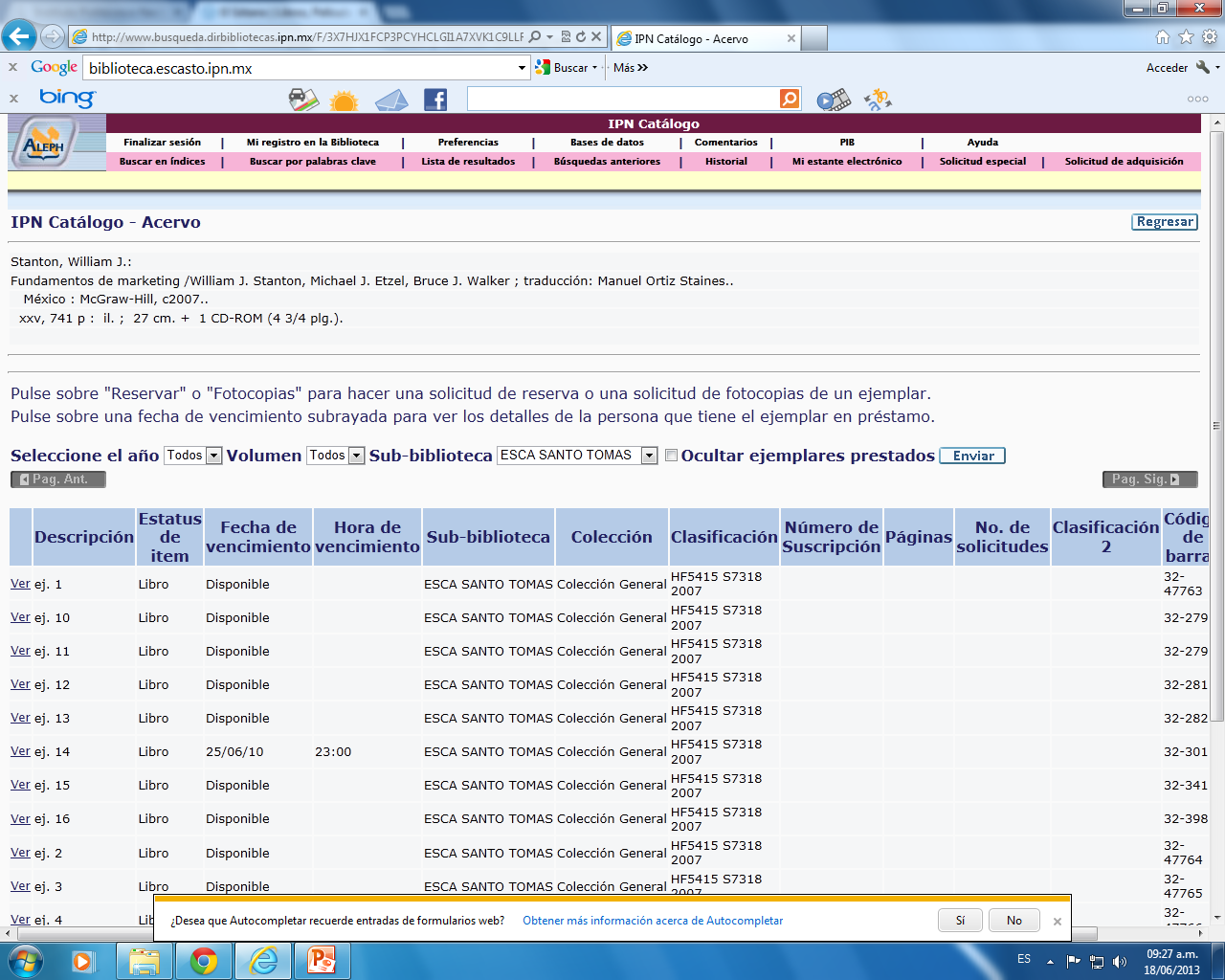 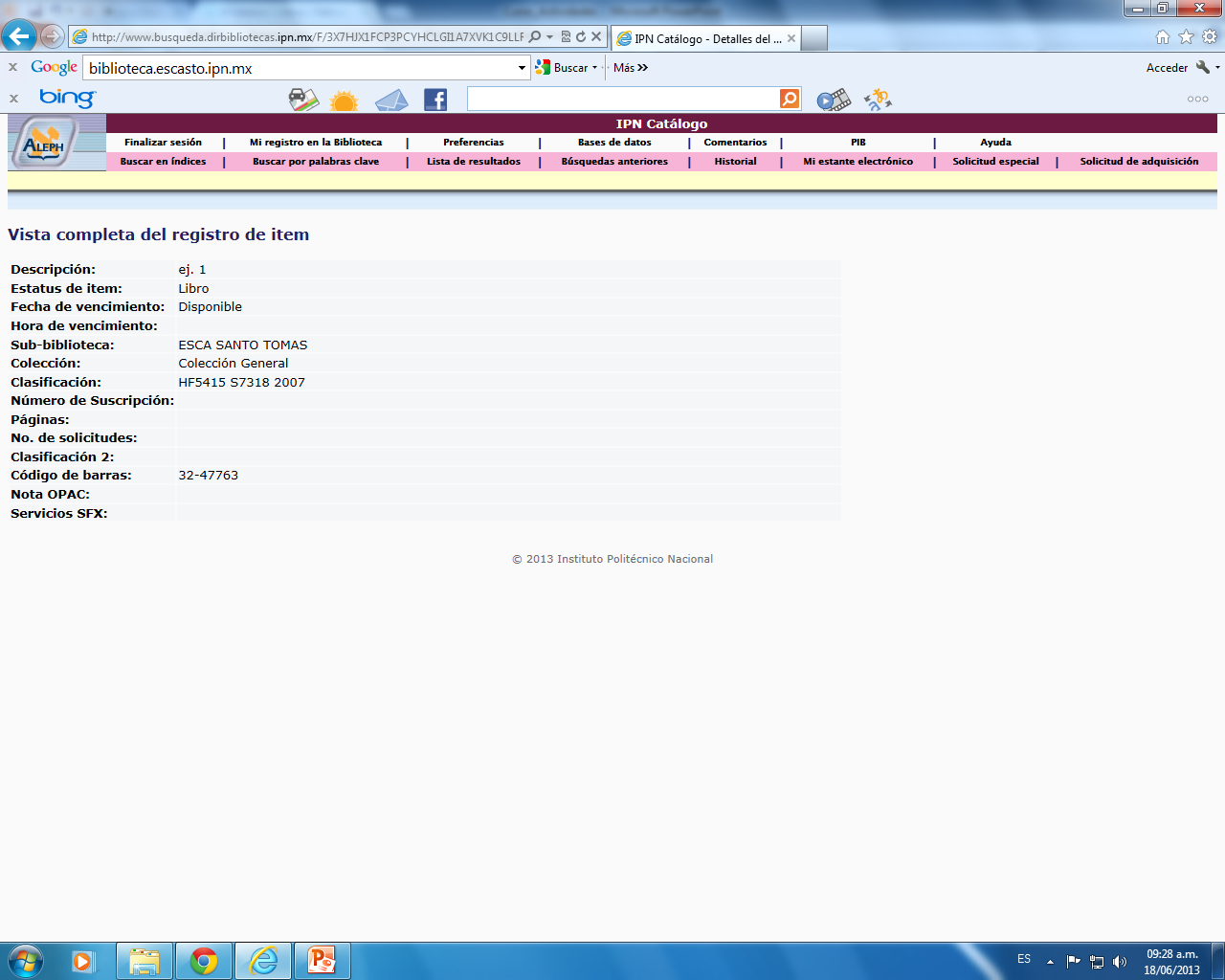 Búsqueda en Base de datos
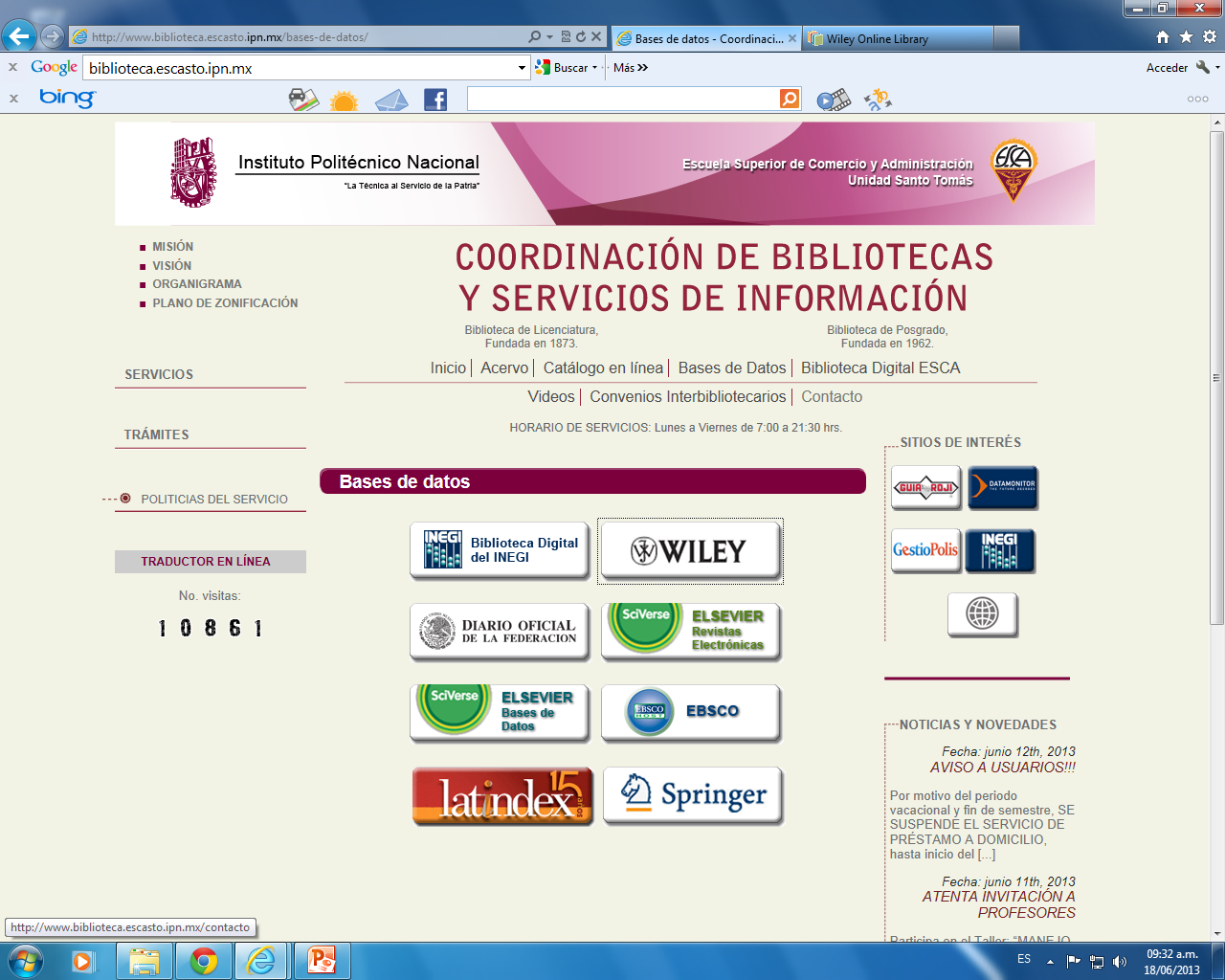 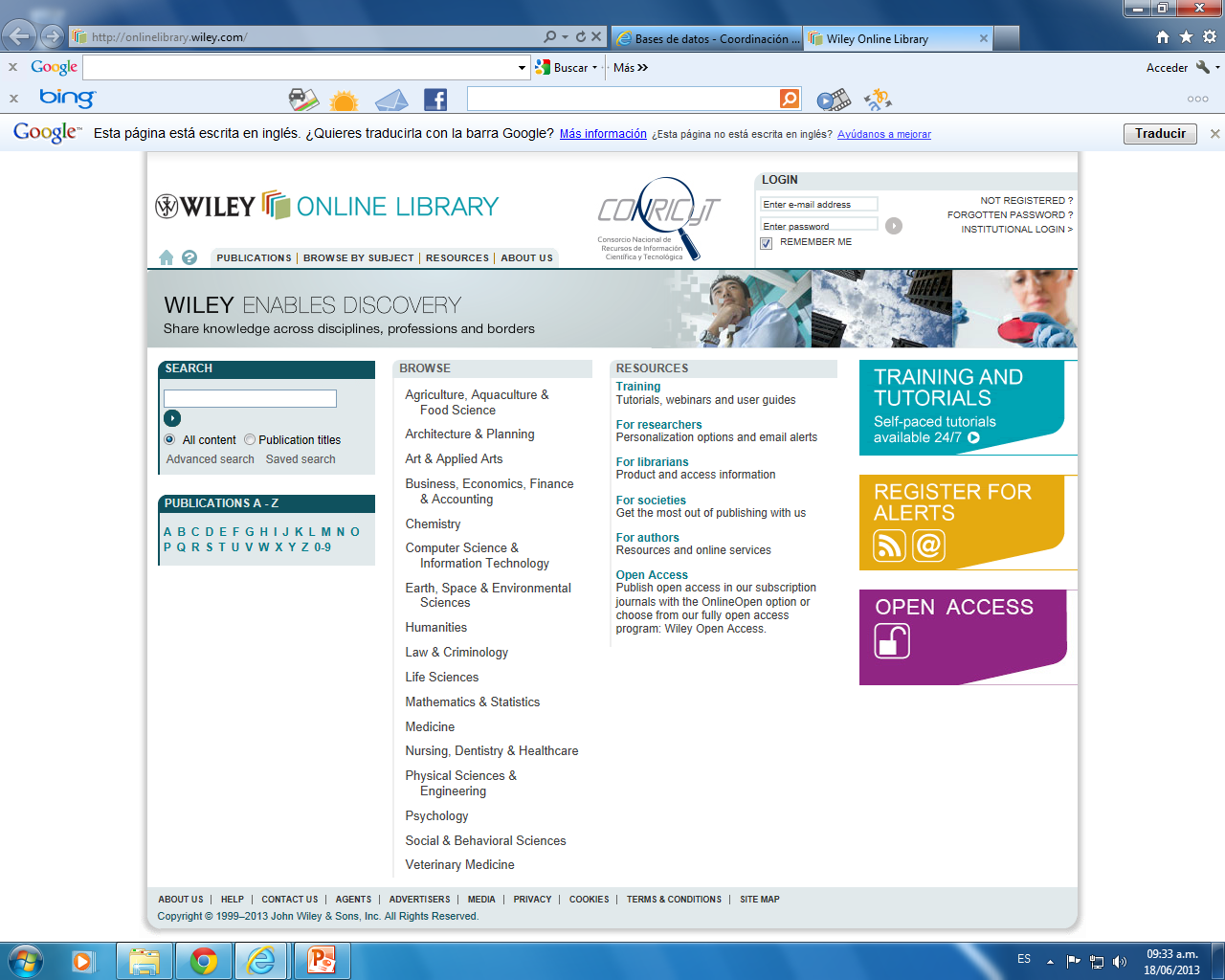 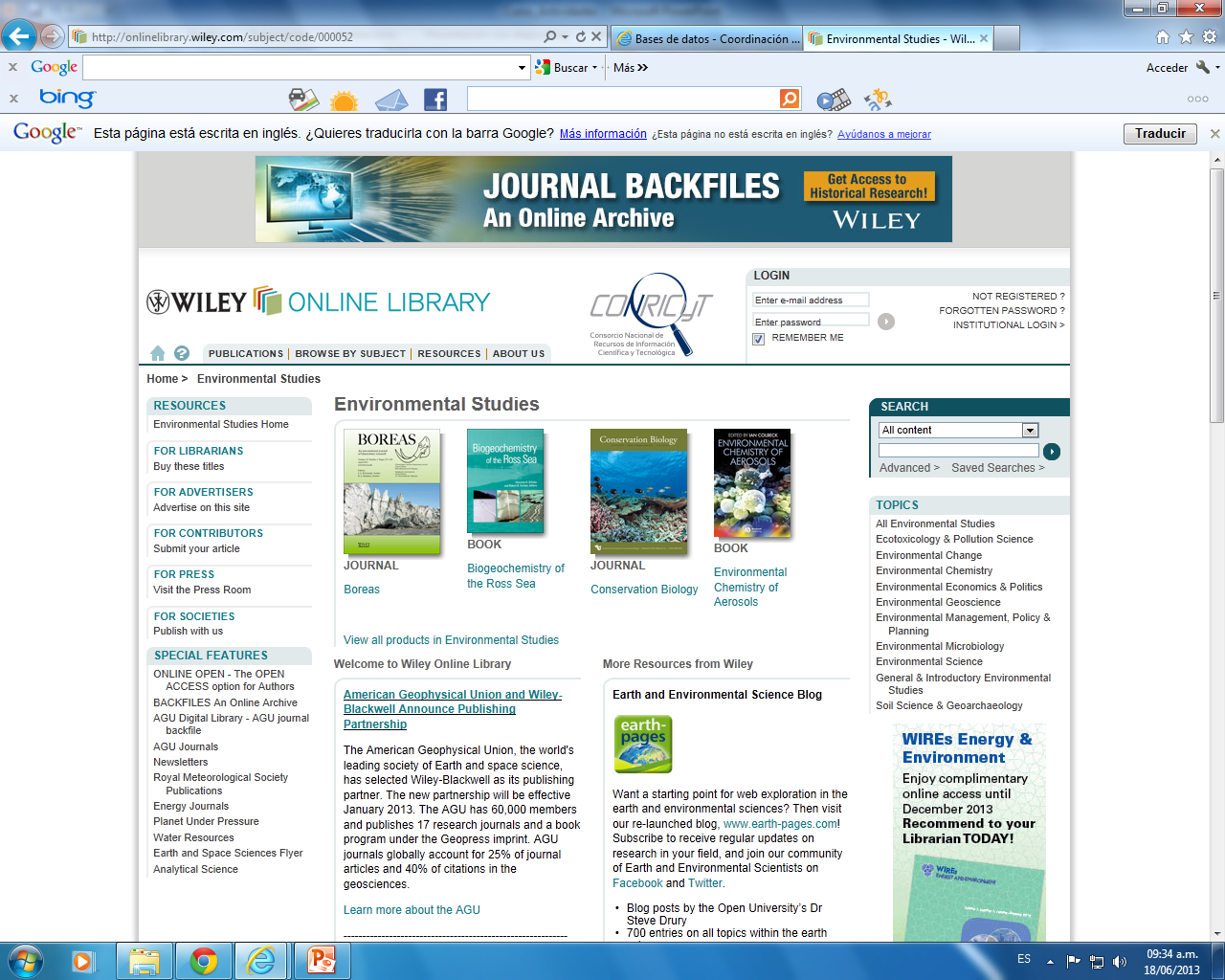 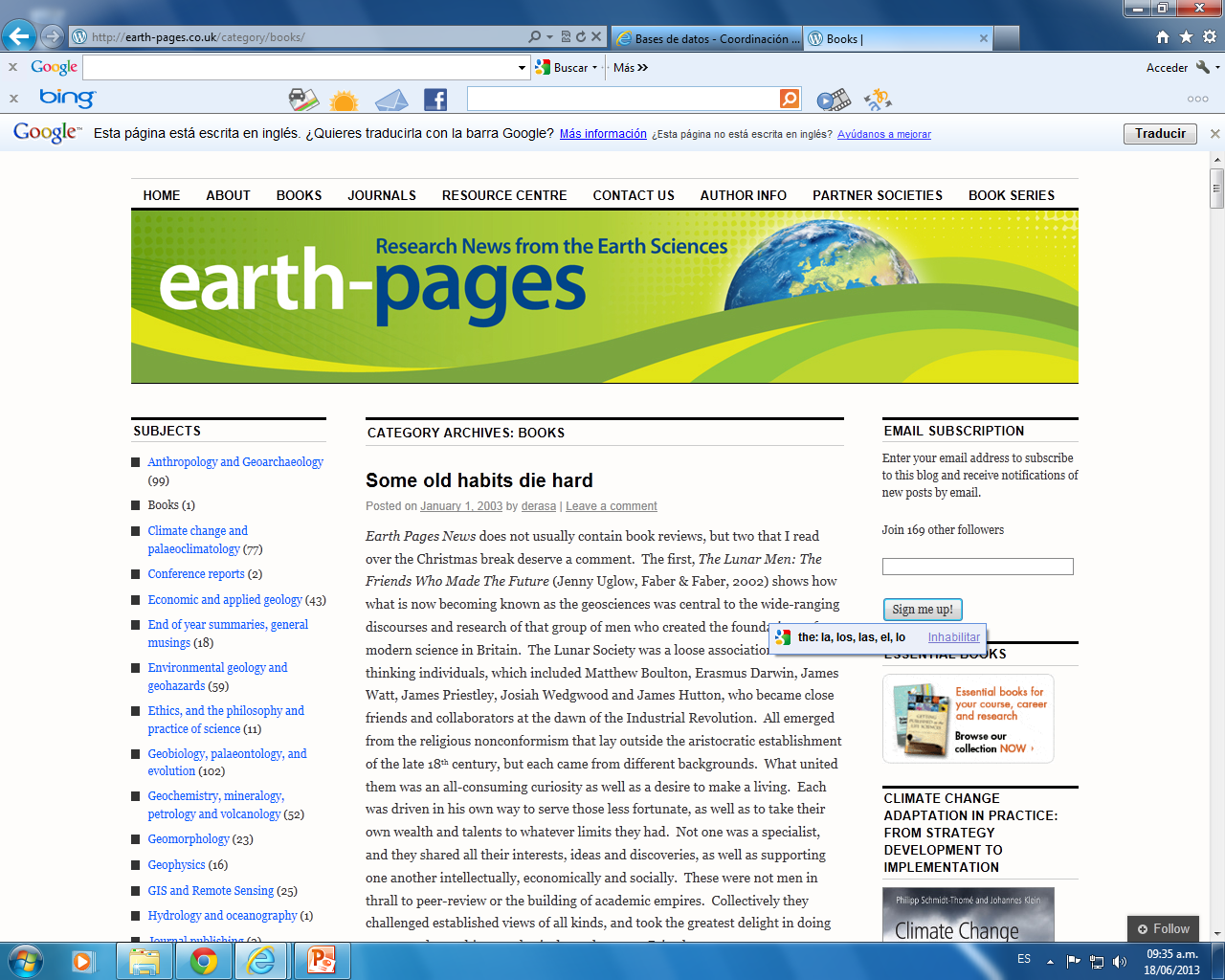 Búsqueda en Dispace
http://www.dirbibliotecas.ipn.mx/Paginas/inicio.aspx
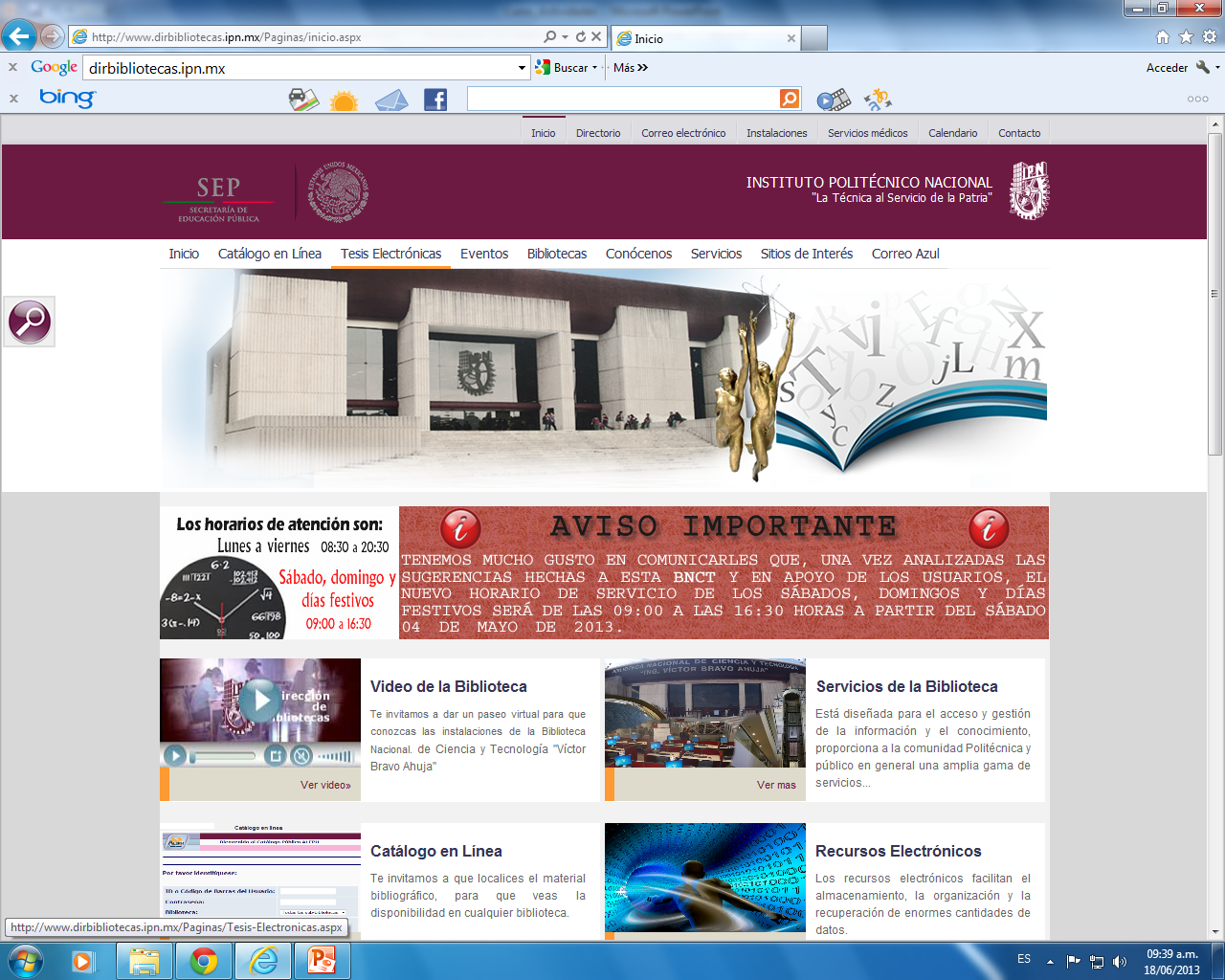 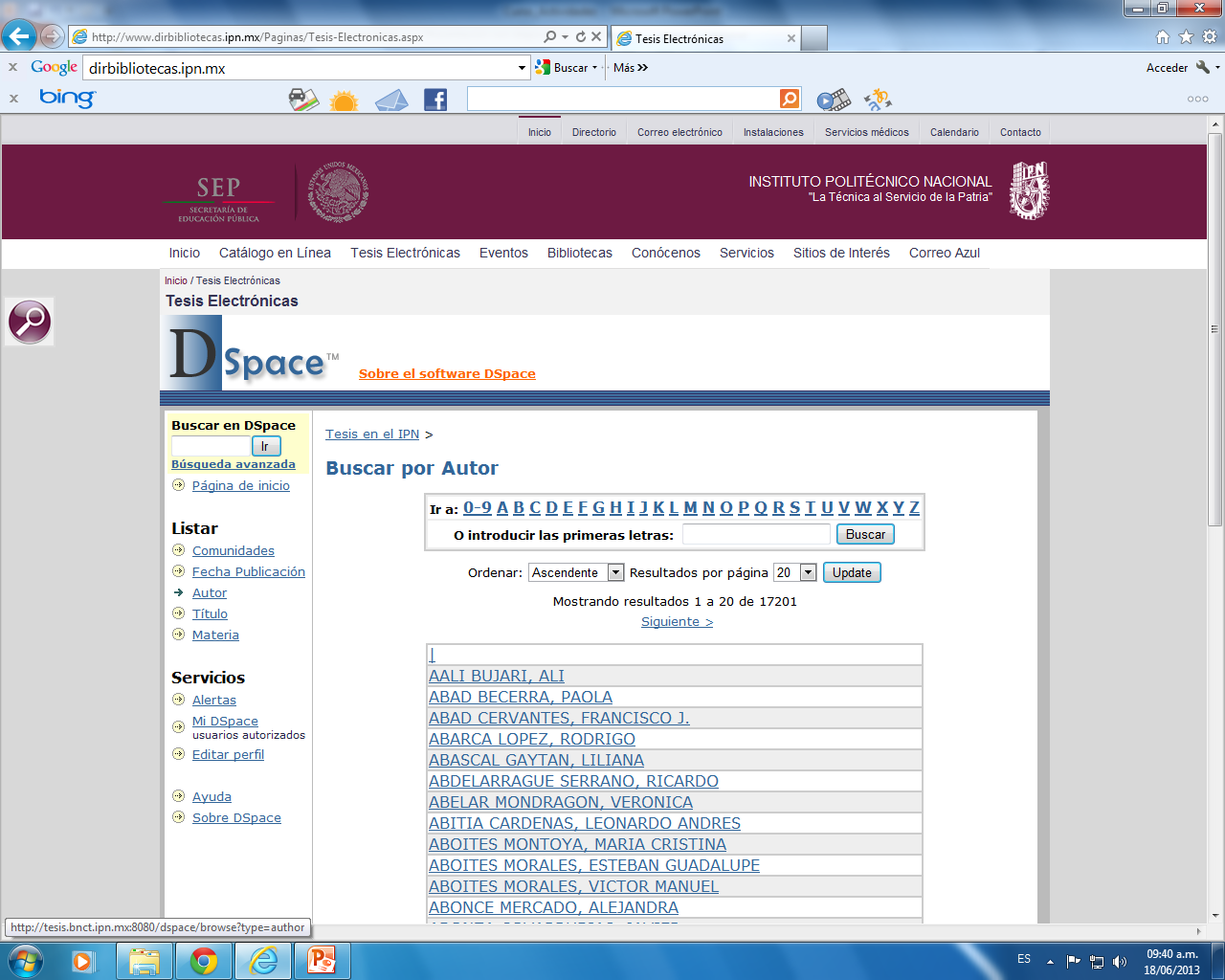 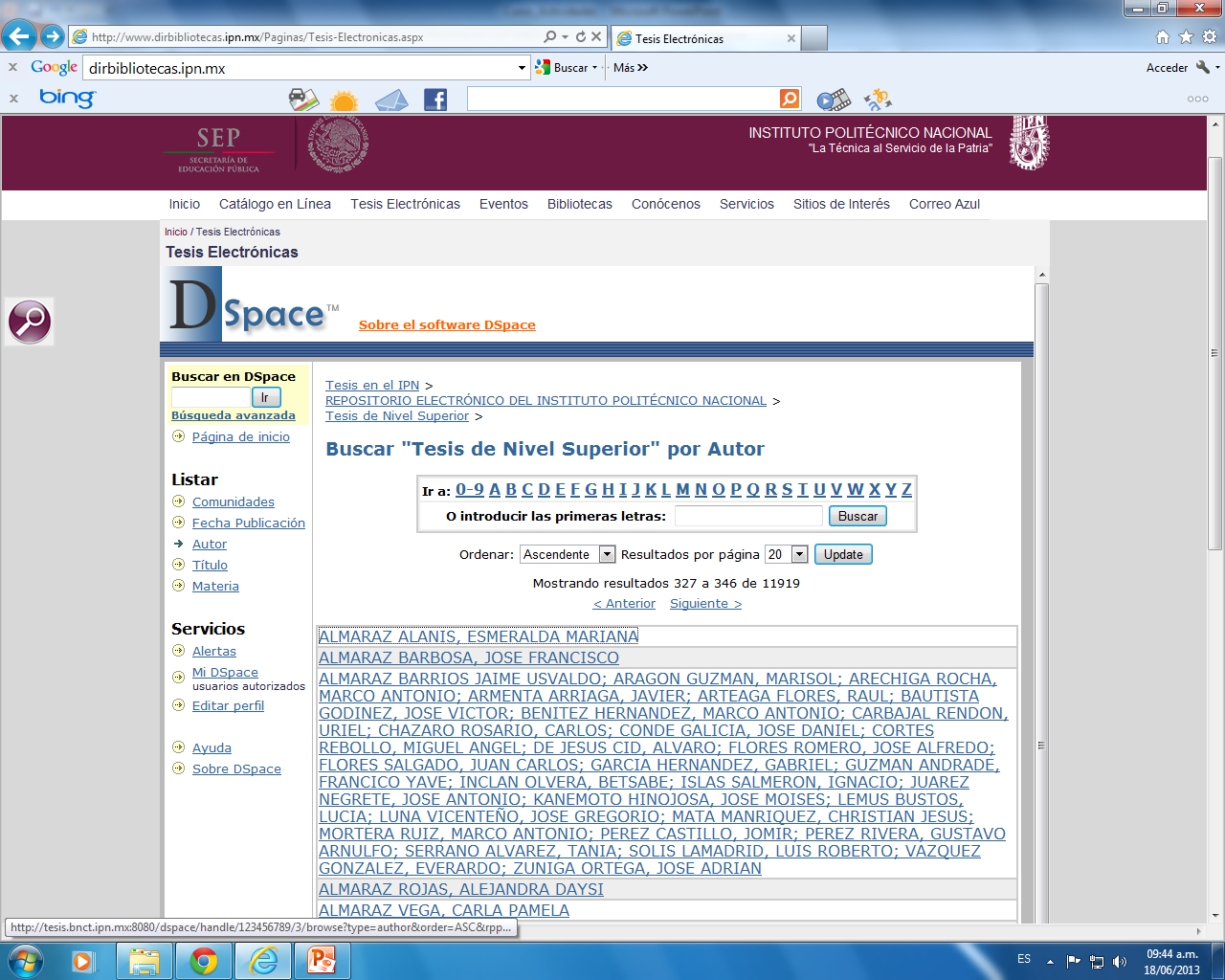 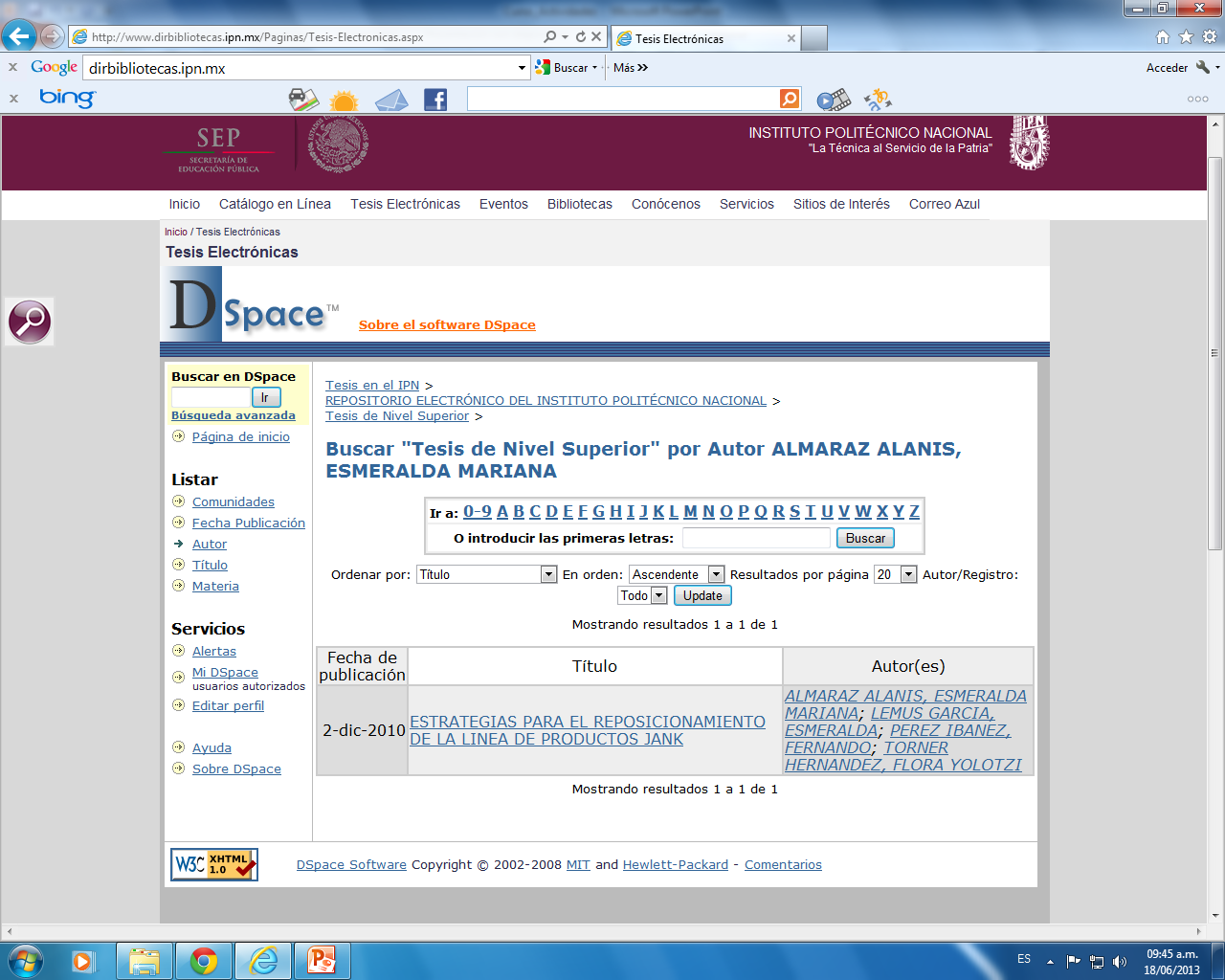 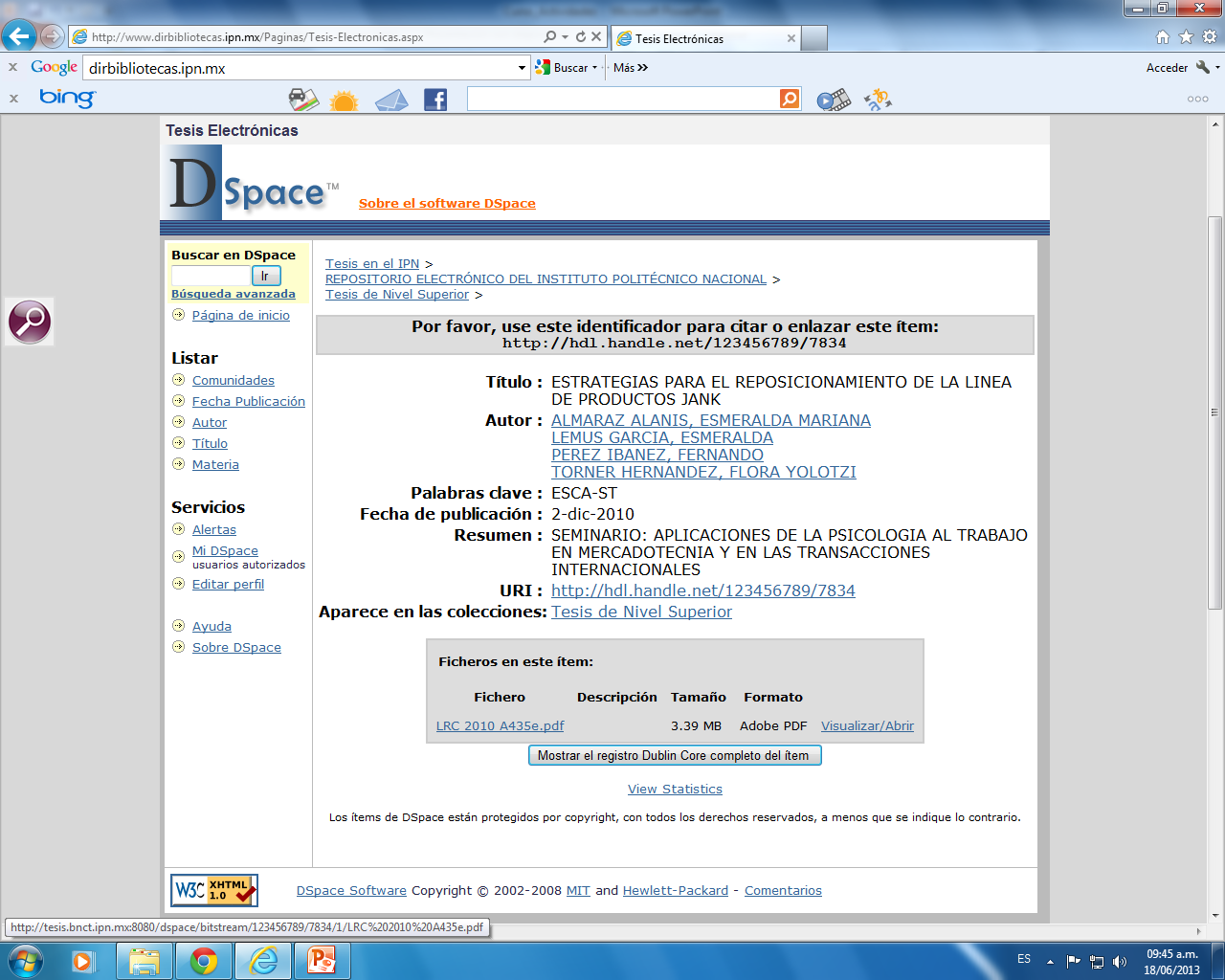 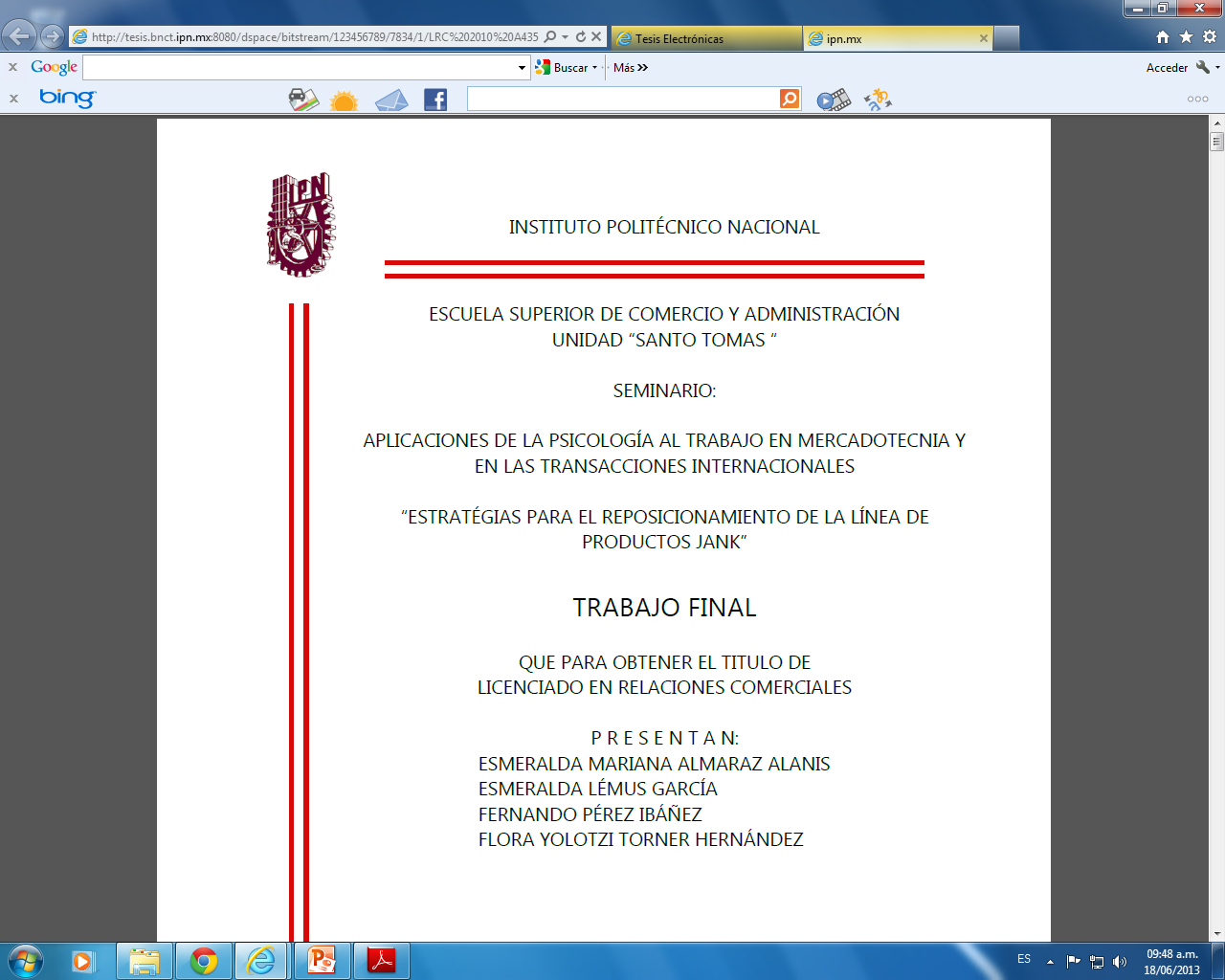